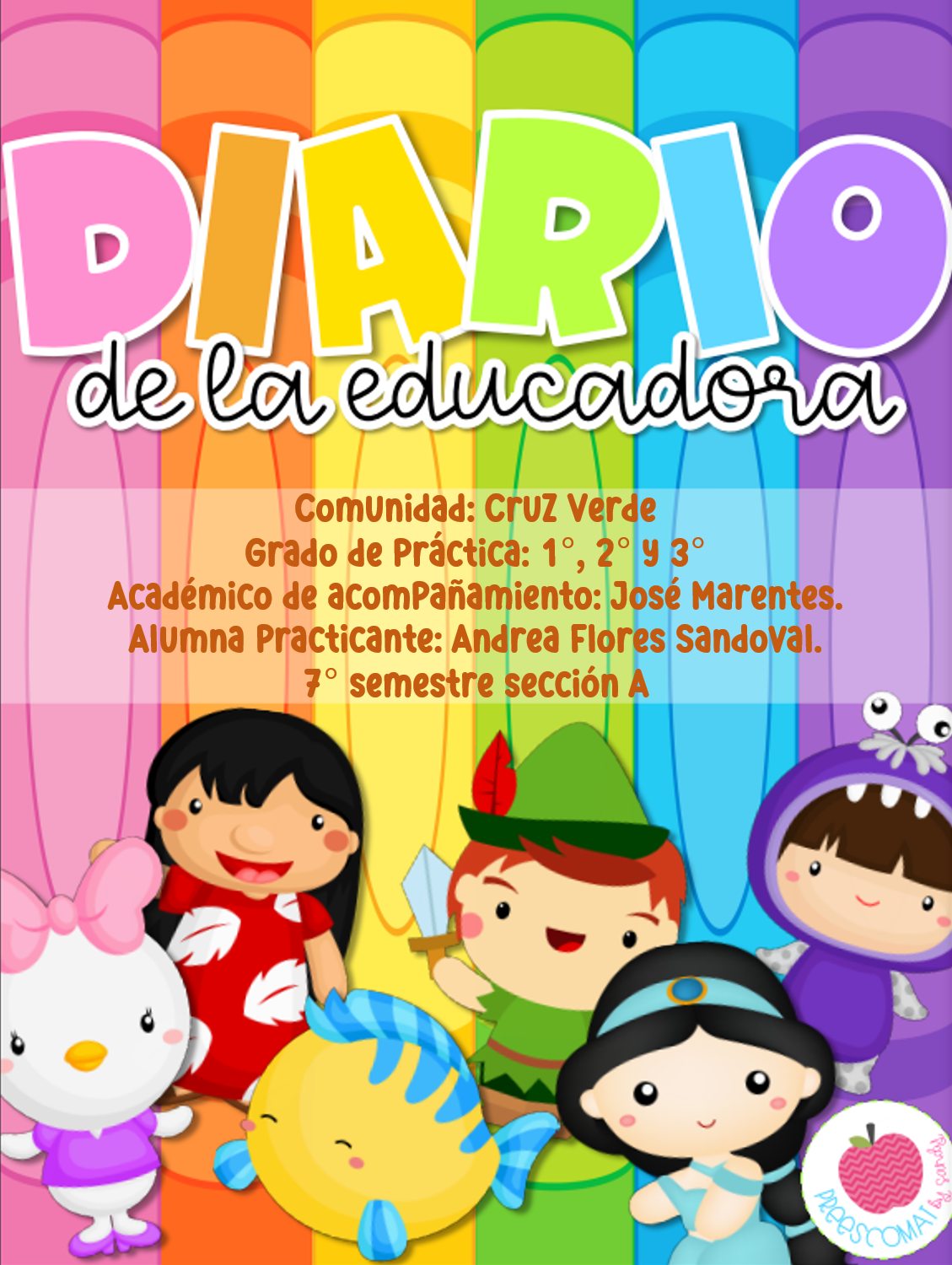 Aprendiendo en casa
16
Nov
21
Las actividades se implementaron de acuerdo a lo planeado, se enviaron videos explicando situaciones que pudieron generar dudas en los alumnos y se enviaron las tareas en tiempo y forma acorde a la planeación. Se implementaron actividades adecuadas.
Los alumnos no se involucraron en la jornada del día, ninguno registró su asistencia, por lo cual considero que los padres de familia no tienen el interés suficiente en lo referente al preescolar. Una buena estrategia por implementar serían desafíos semanales con premios.
Mi intervención fue buena y estuve pendiente en el horario establecido.
De León Sánchez, Beatriz; Silió Sáiz, Gonzalo (2010) mencionan que la familia es el ámbito más motivador, para que los niños y niñas aprendan y maduren de forma  adecuada.
Explicar de manera entendible una actividad por medio de un video
La comunicación con los padres de familia y alumnos
Referencias bibliográficas.
de León Sánchez, Beatriz y Silió Sáiz, Gonzalo (2010). LA FAMILIA. PAPEL QUE DESEMPEÑA EN LA EDUCACIÓN DE SUS HIJOS / AS Y POSIBLES CONSECUENCIAS EN LA FORMA DE INTERACCIONAR DE LOS ADOLESCENTES CON SUS IGUALES. https://bit.ly/3A0Rk2O